Female Pelvic Scan –RAD464AMAL ALSOLAI
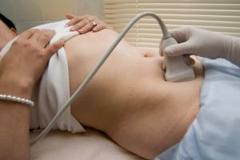 UTERUS LONGITUDINAL SCAN
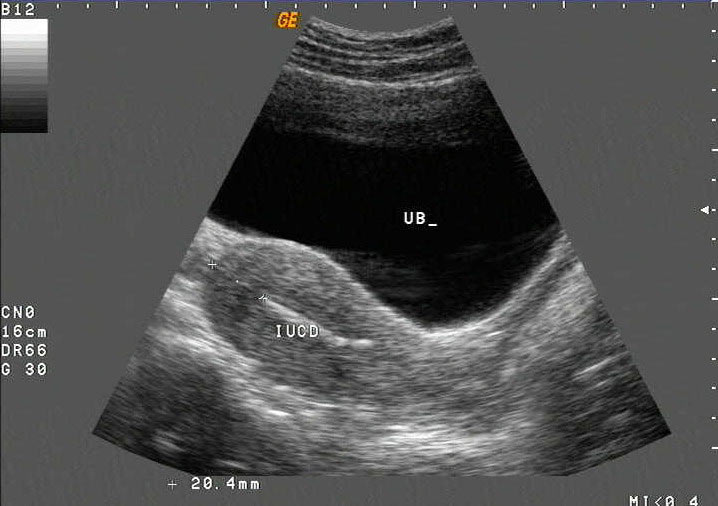 Uterus
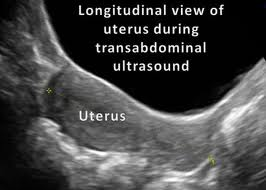 UTERUS TRANSVERS SCAN
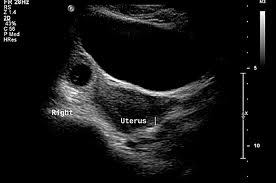 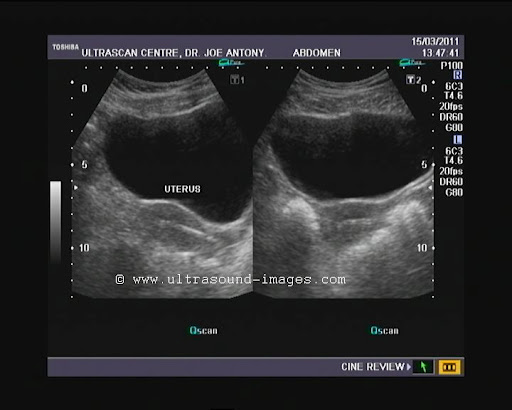 UTERUS LONG                    UTERUS     TRANSVERUS
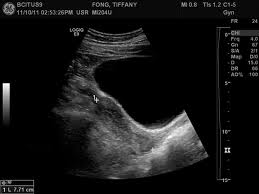 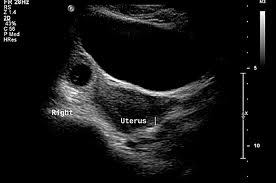 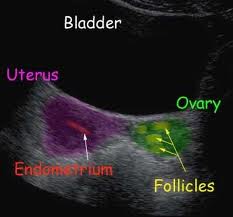 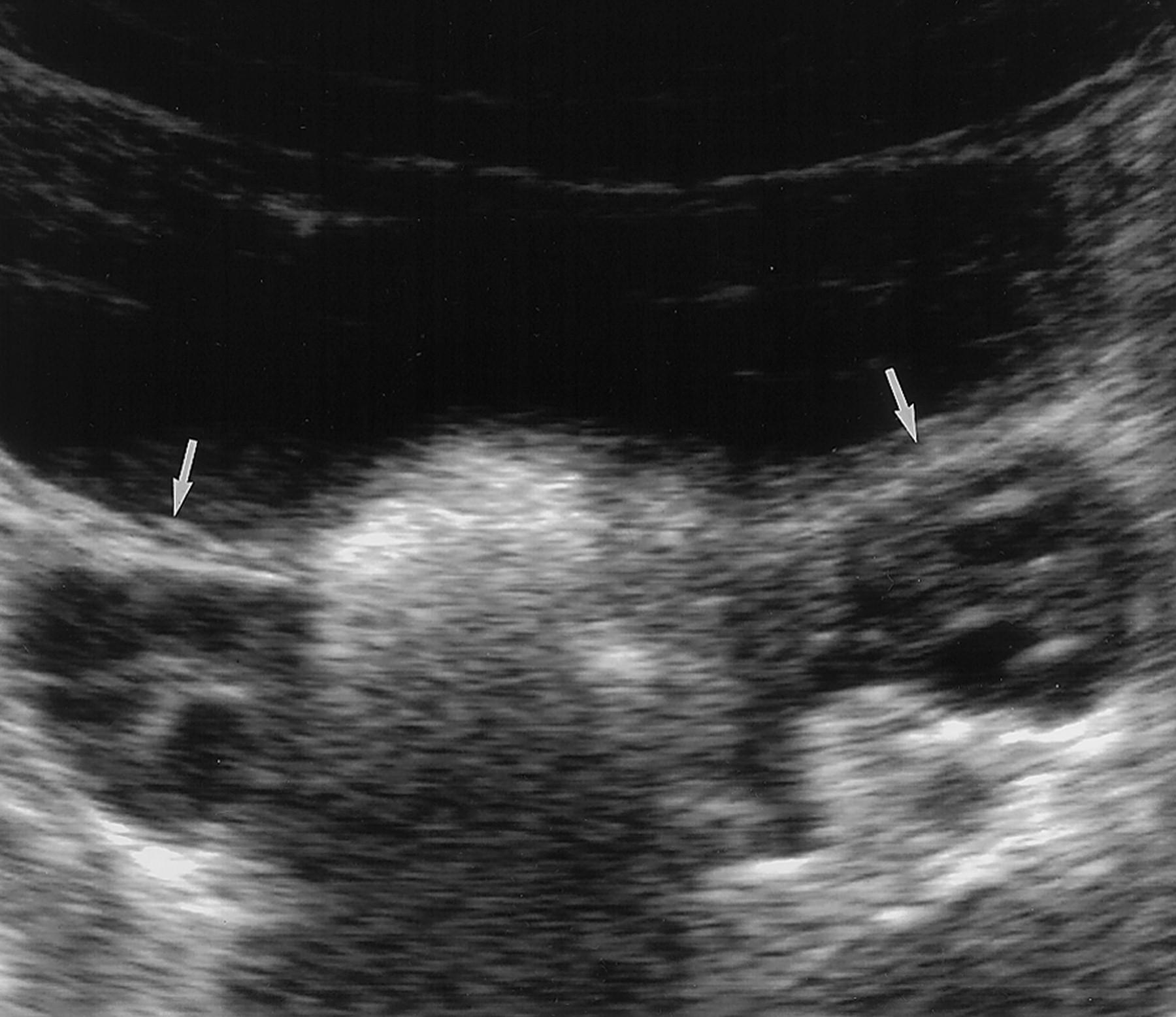 OVARIES  /TRANSVERS SCAN
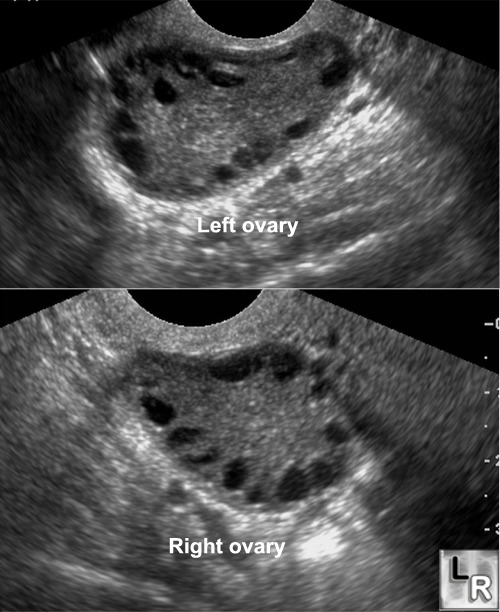 URINARY BLADDER SCAN
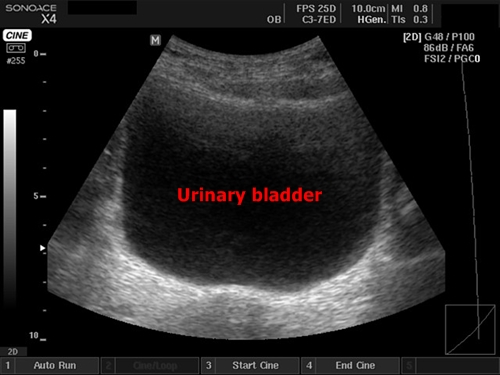 URINARY BLADDER                       TRANSVERSL/LONG
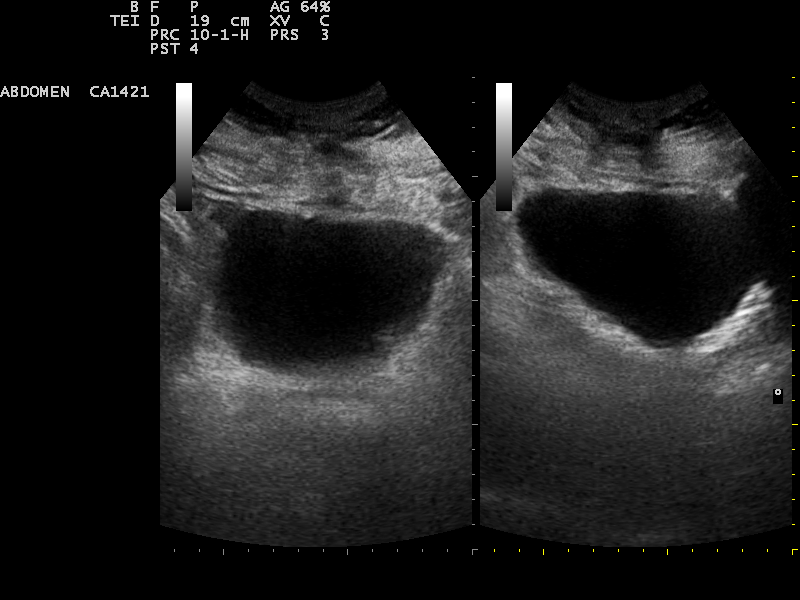